Gestural Query Specification
Arnab Nandi      Lilong Jiang      Michael Mandel
Saar Kuzi
Gestural Interfaces
Are widely used, given the proliferation of touch-based devices such as smartphones
User Interface
User
Application
Gesture Recognition
Actions Inference
Gesture
Gesture Type + Metadata
Gestural Databases
Gestures performed by the user are mapped to queries
Mapping to queries might be challenging: 
Depends on the query language, the schema, and the data
Solution: multi modal interface
Fluidity?
What if the user is not sure what query to use?
Motivating Example
Task: find the titles of all the albums created by the artist “Black Sabbath”.
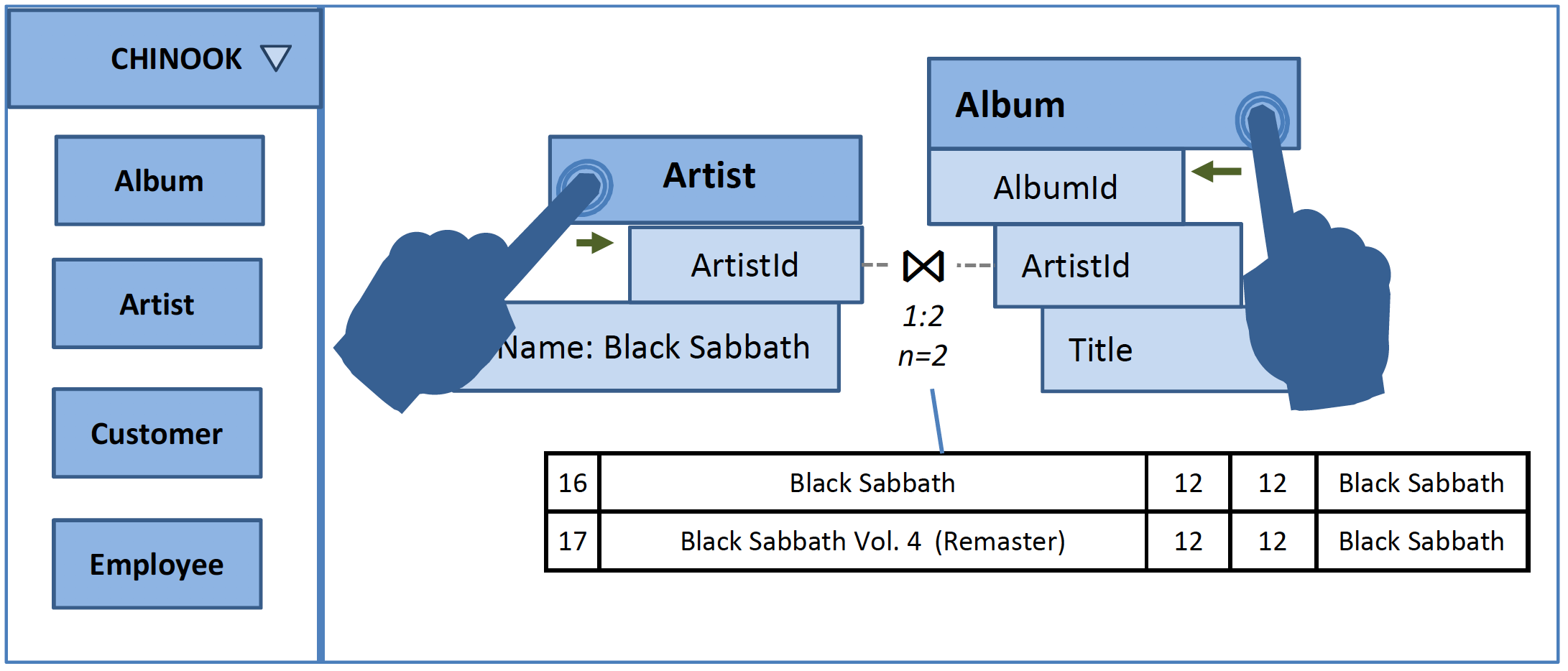 Challenges
Interaction is continuous
Different from the query→result interaction
The user expects to receive constant feedback
Direct manipulation interface
Performing actions on the data by interacting with it
The system is expected to guide the user through the process
Query Specification
Query Task: find the titles of all the albums created by the artist “Black Sabbath””
Query Intent Transition
Sequence of Gestures
Drag the Artist relation into the workspace
Query
Intent #1
Query
Intent #2
Query
Context
Select “Black Sabbath”
Bring the Artist and Album relations close to each other
Query
Intent #3
Feedback 
 The most likely result
Query
Intent #4
Select ArtistId  as the join attribute
Gestural QueryLanguage Principles
Data Manipulation
Closure & Composition
Feedback
Expressivity
FILTER
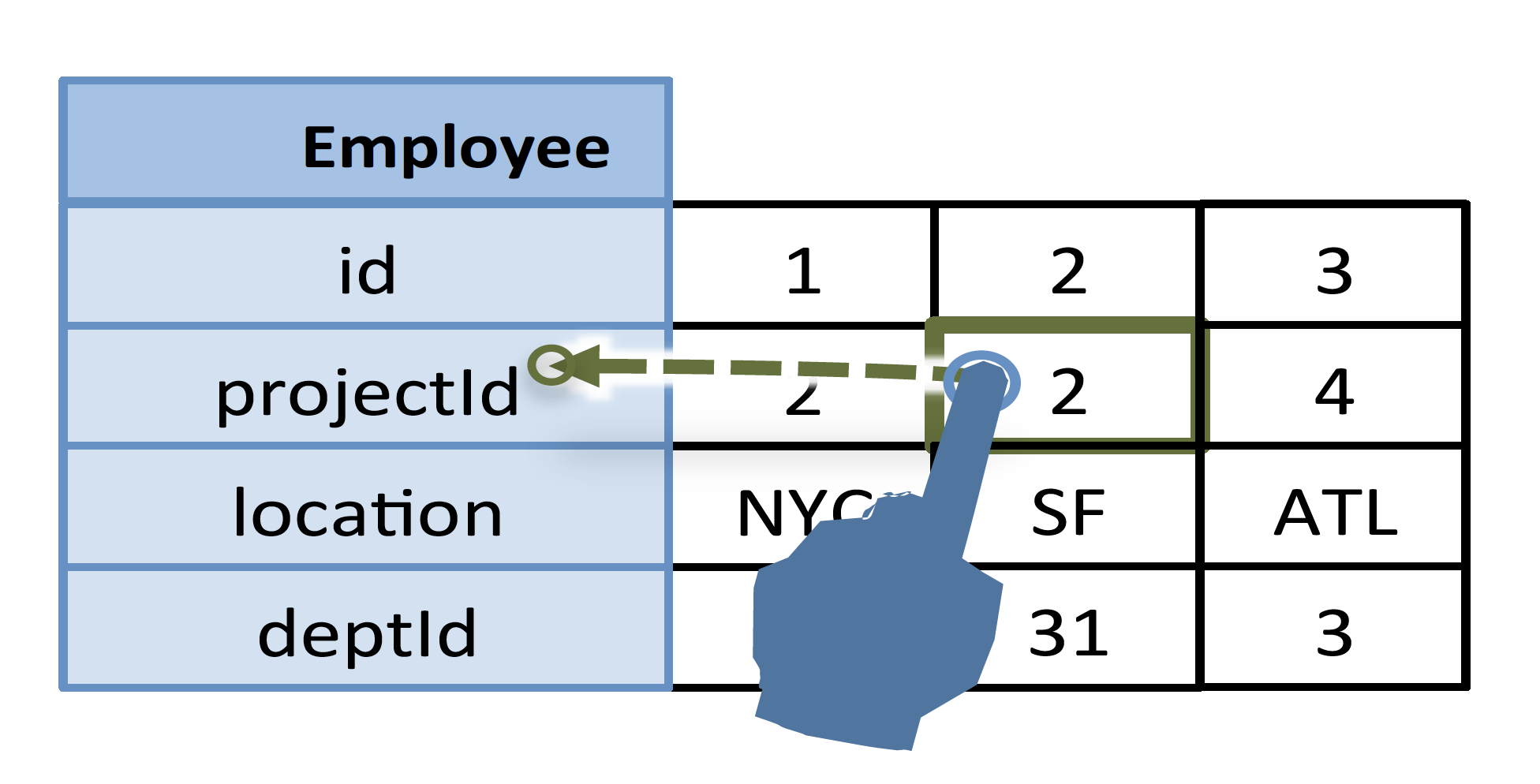 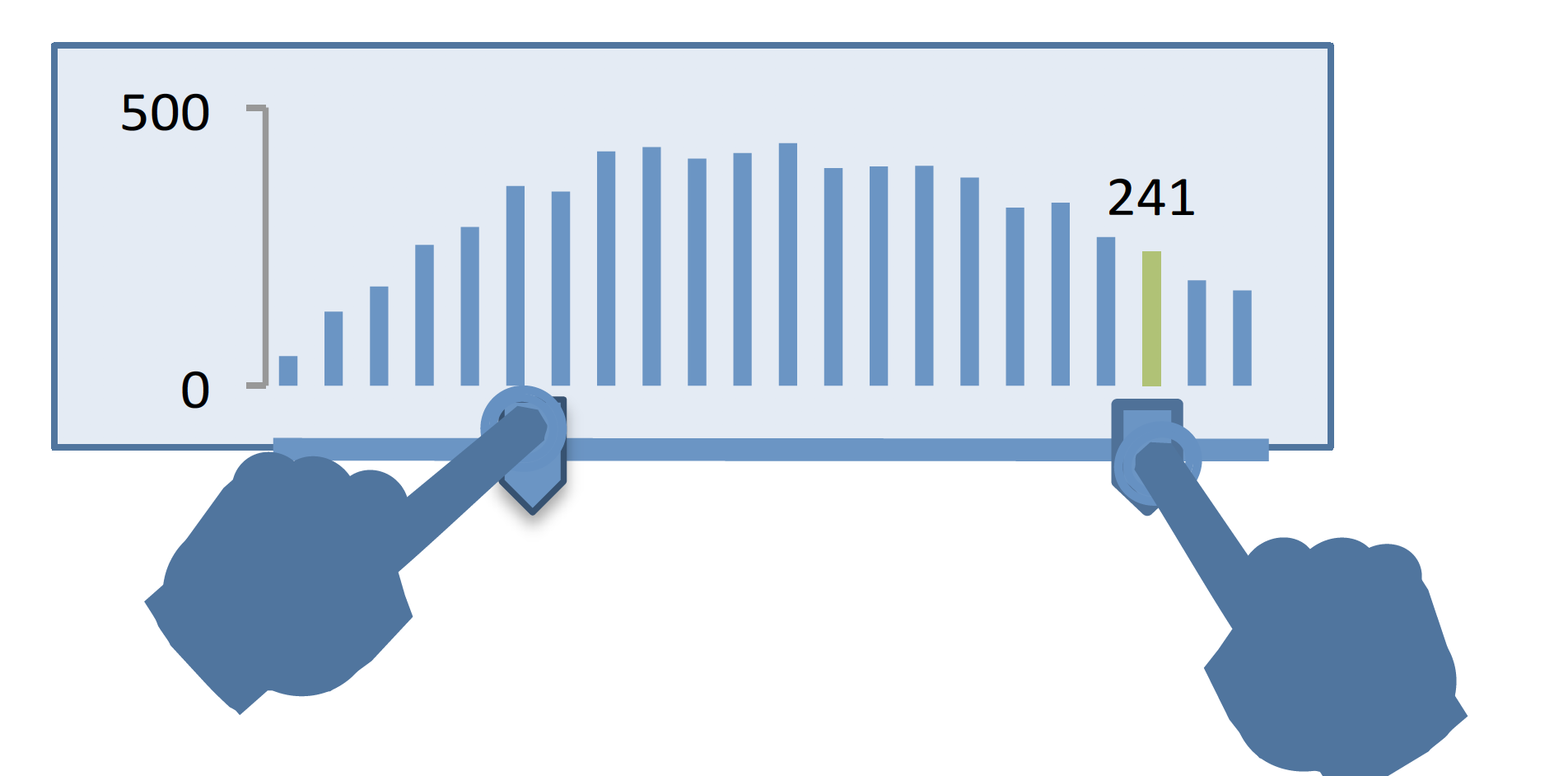 AGGREGATE
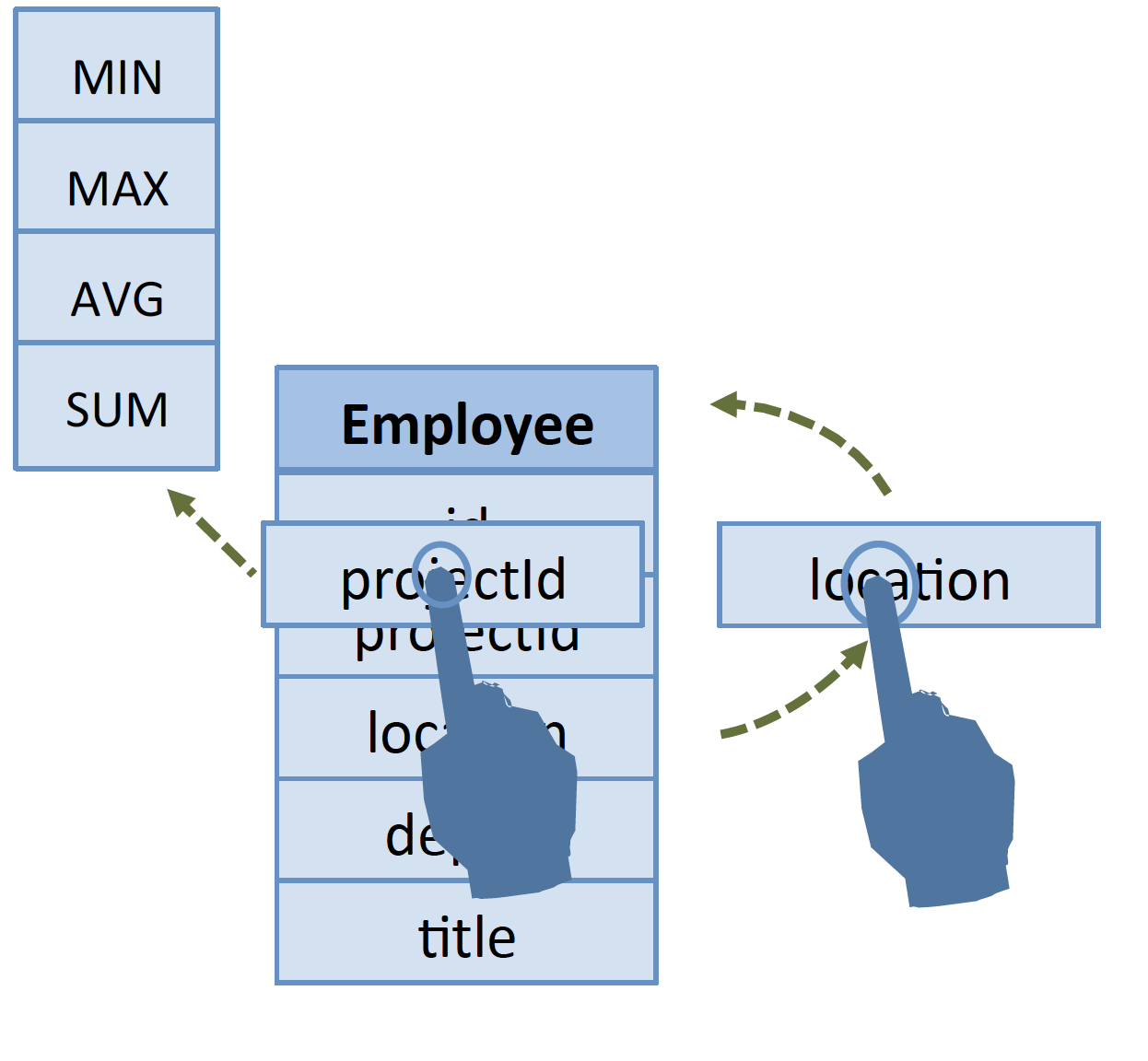 UNION
Design ConsiderationsInteractive Join
Number of gestures
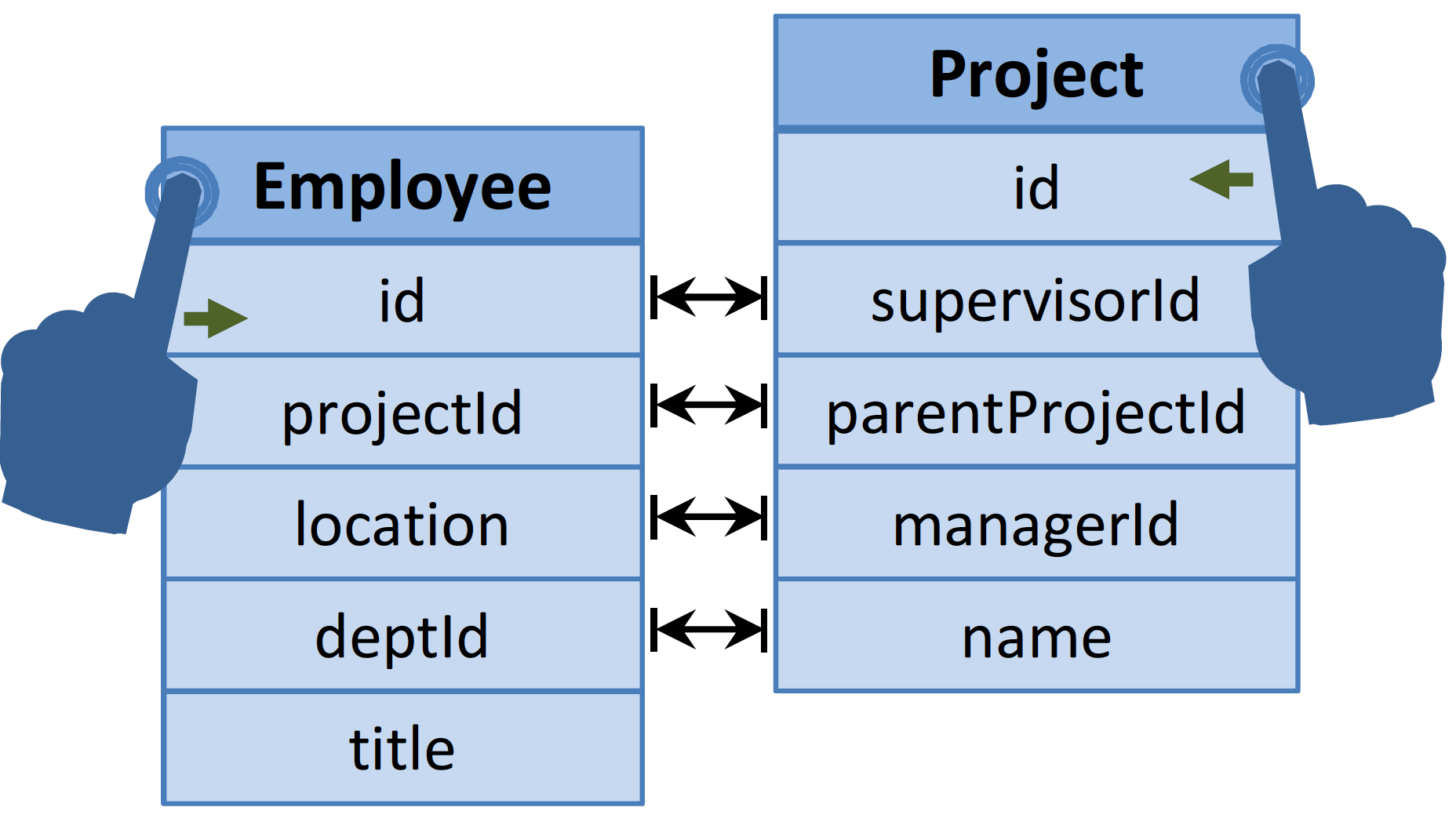 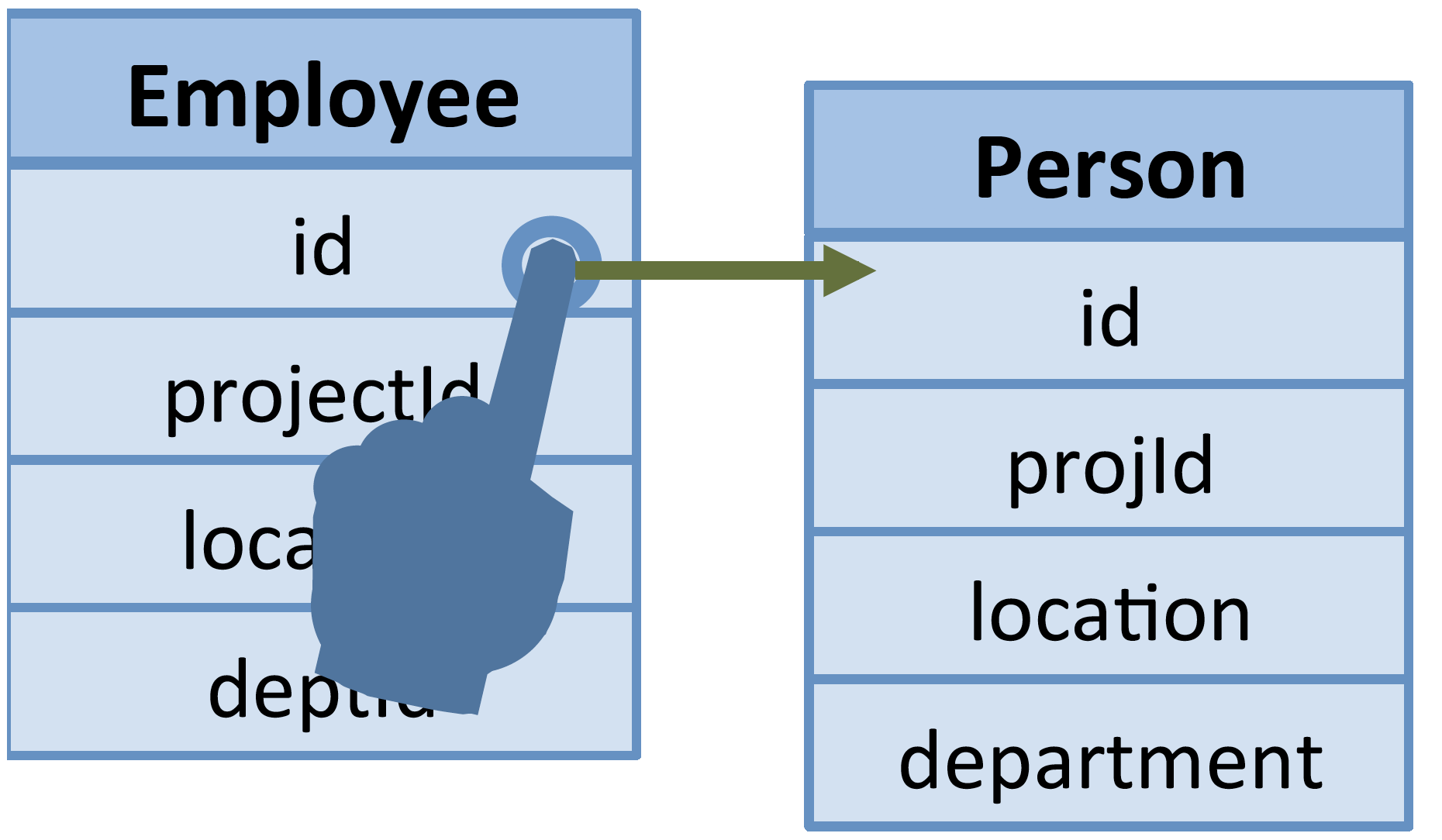 1
M X N
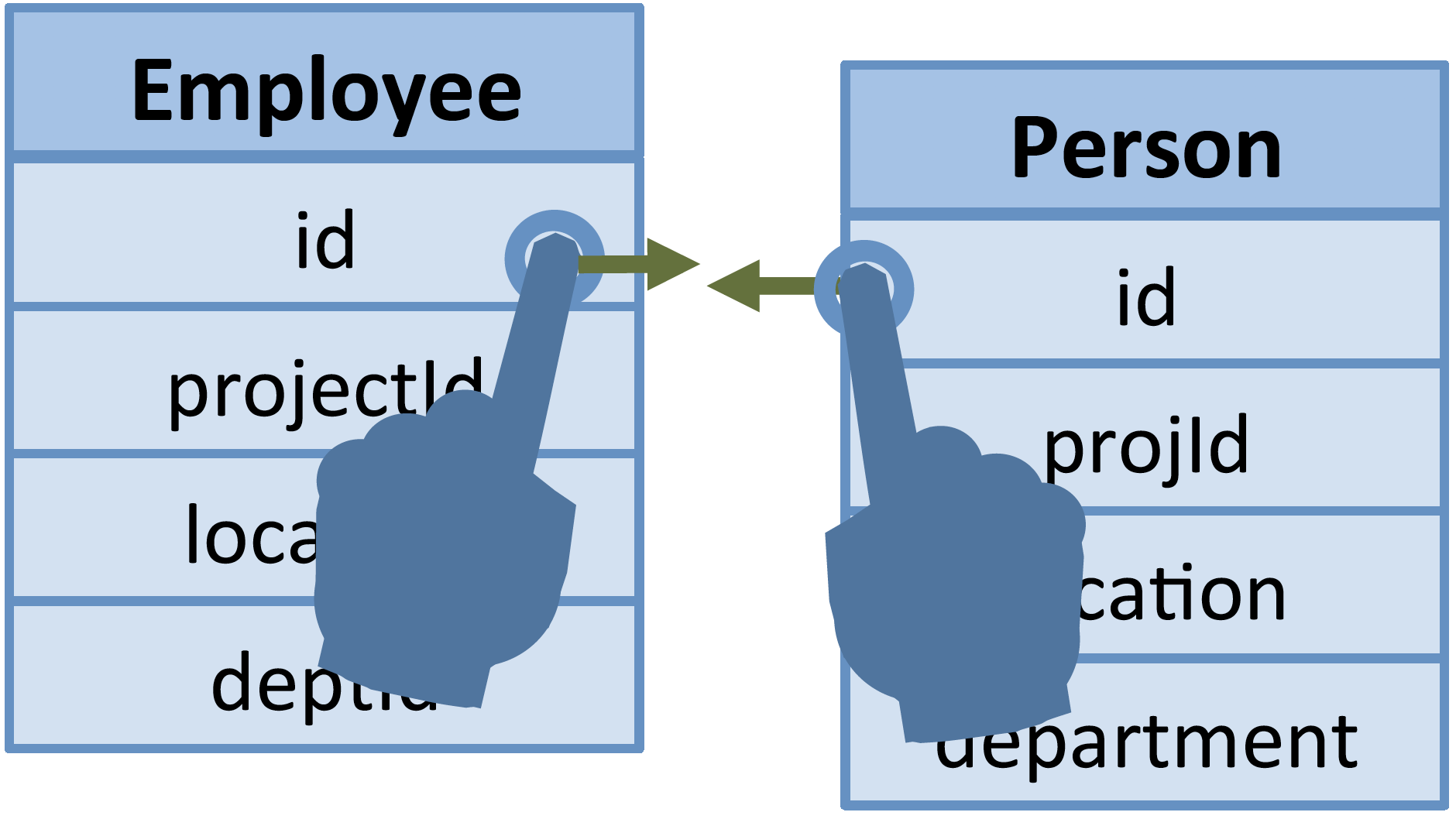 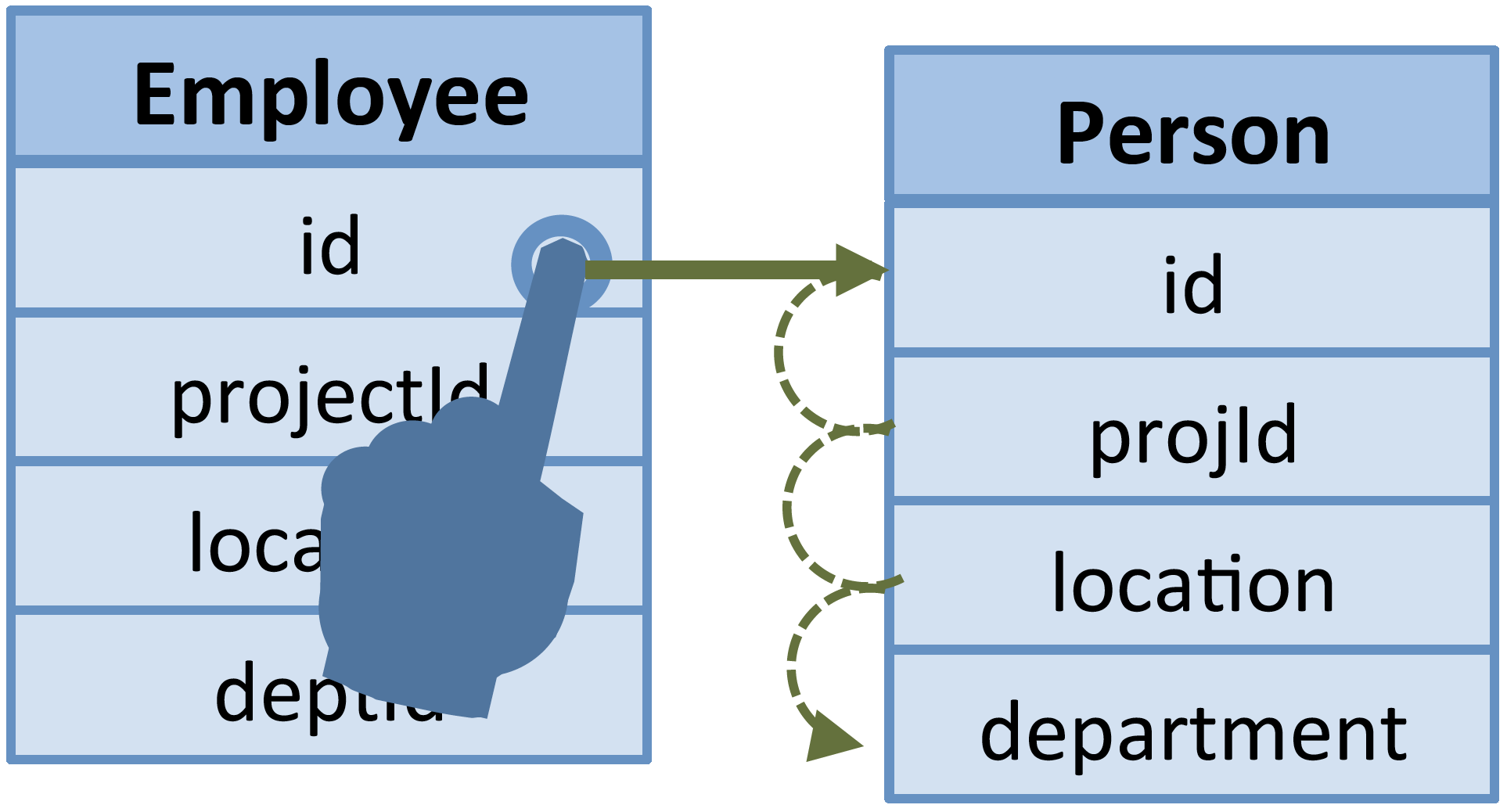 M X N
MIN(N,M)
Design Considerations (Cont.)Interactive Join
Readable and pragmatic layout
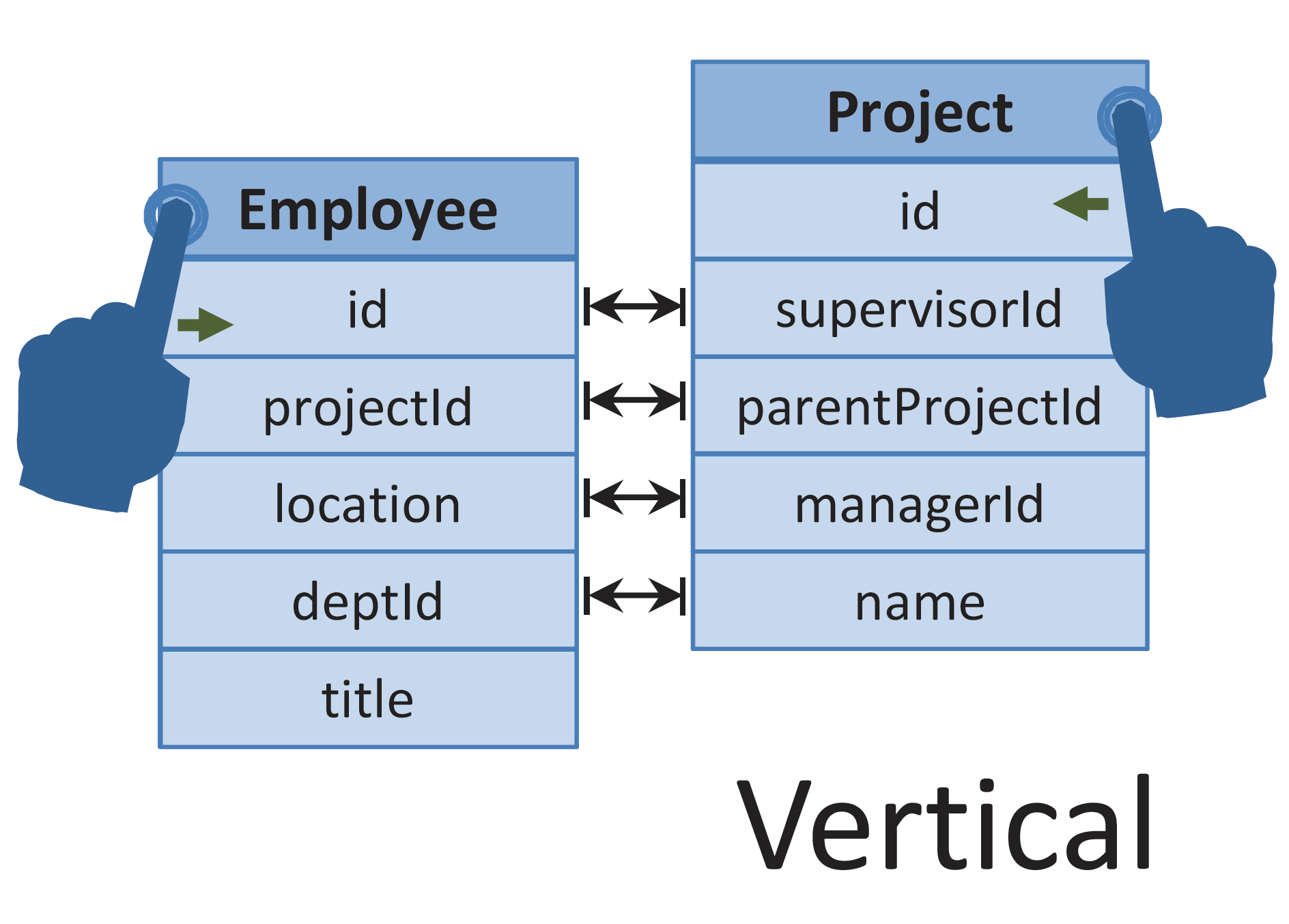 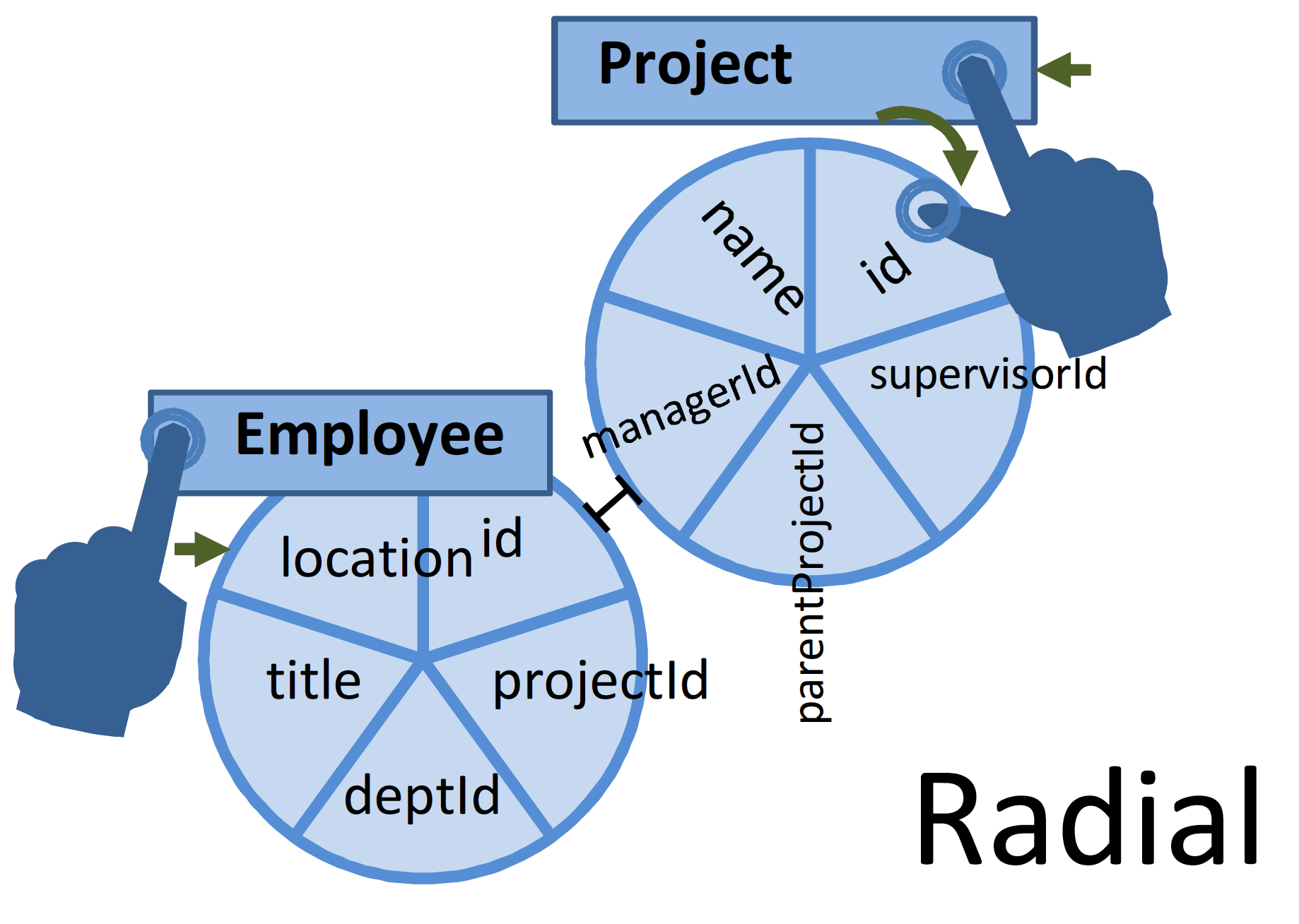 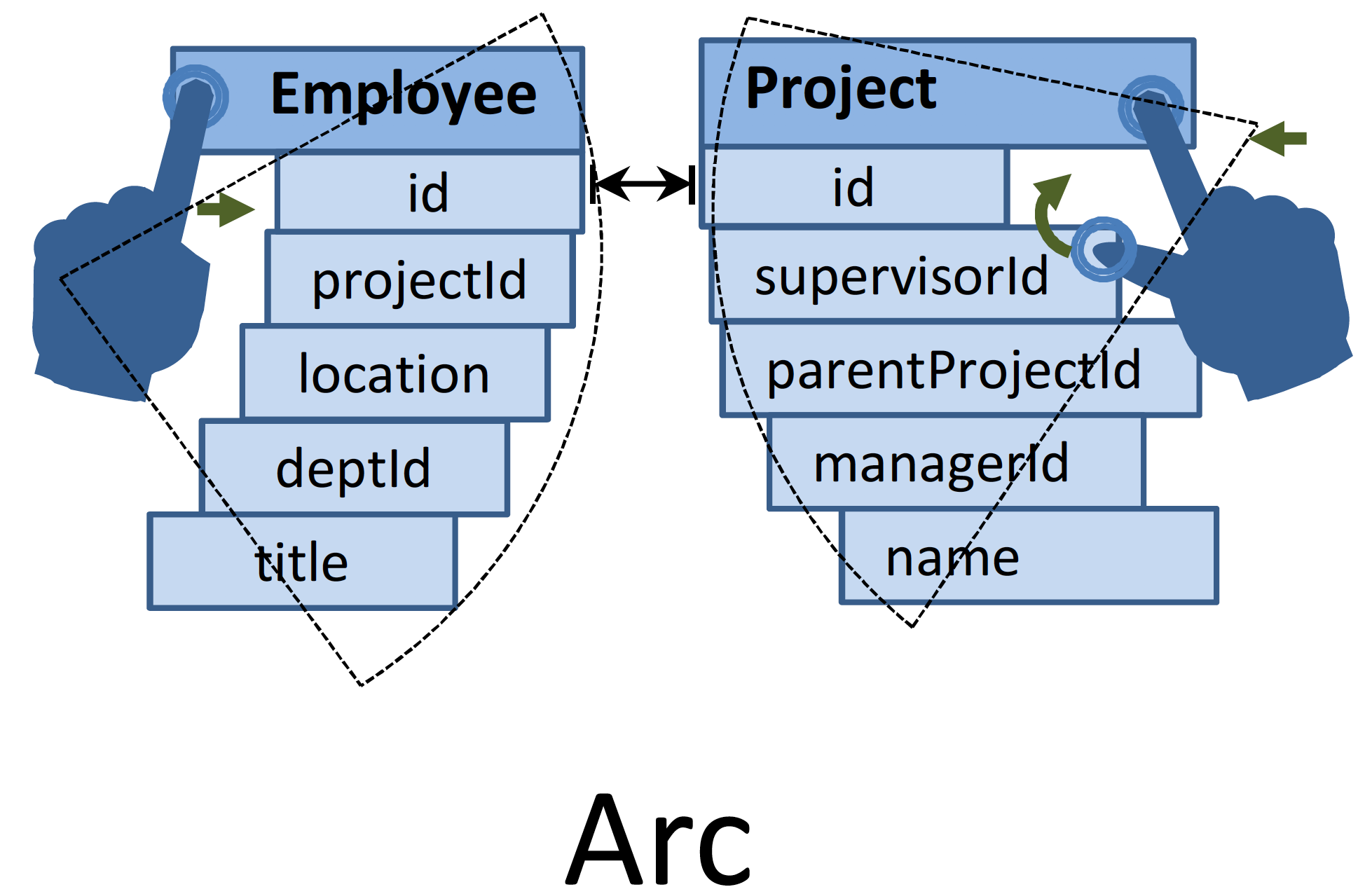 System Architecture
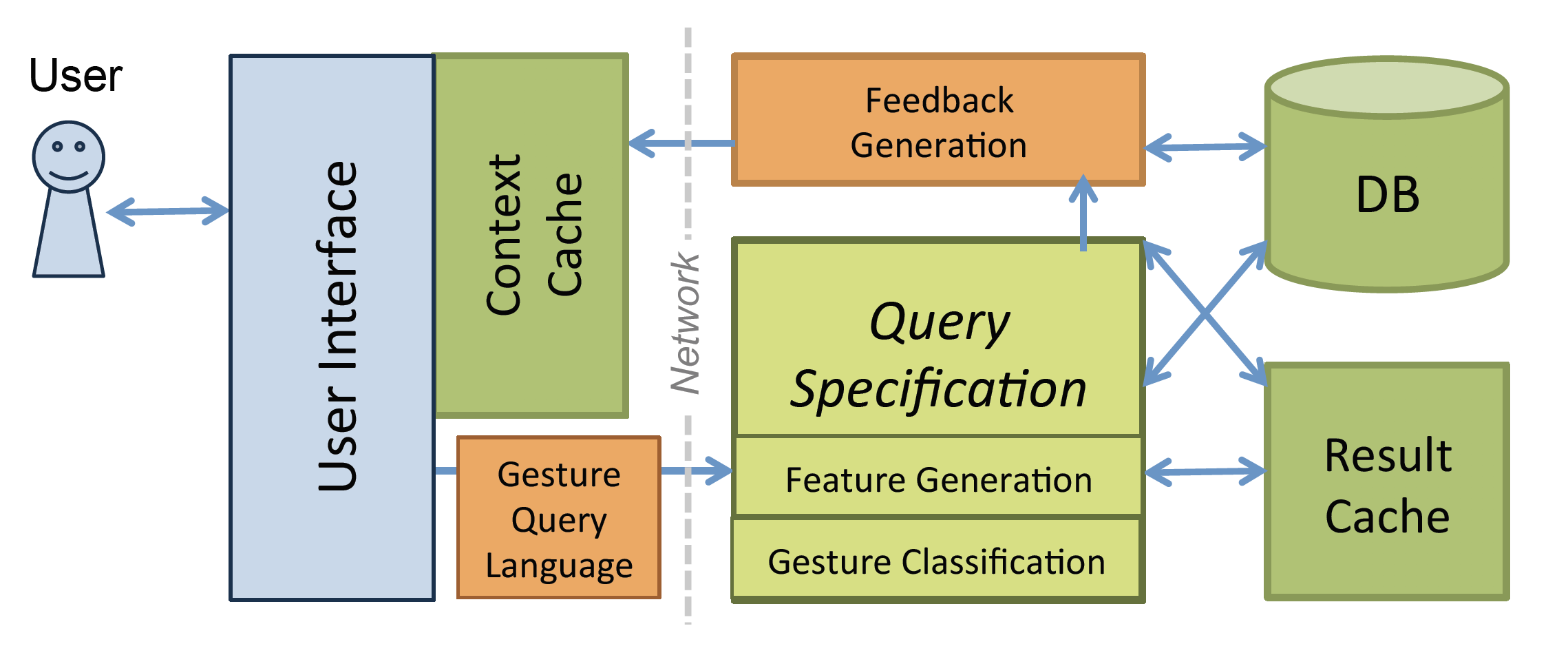 Gesture Recognition as Classification
Predicting the most likely query based on the gesture features and the DB state
Proximity
Query 
(q)
Gesture
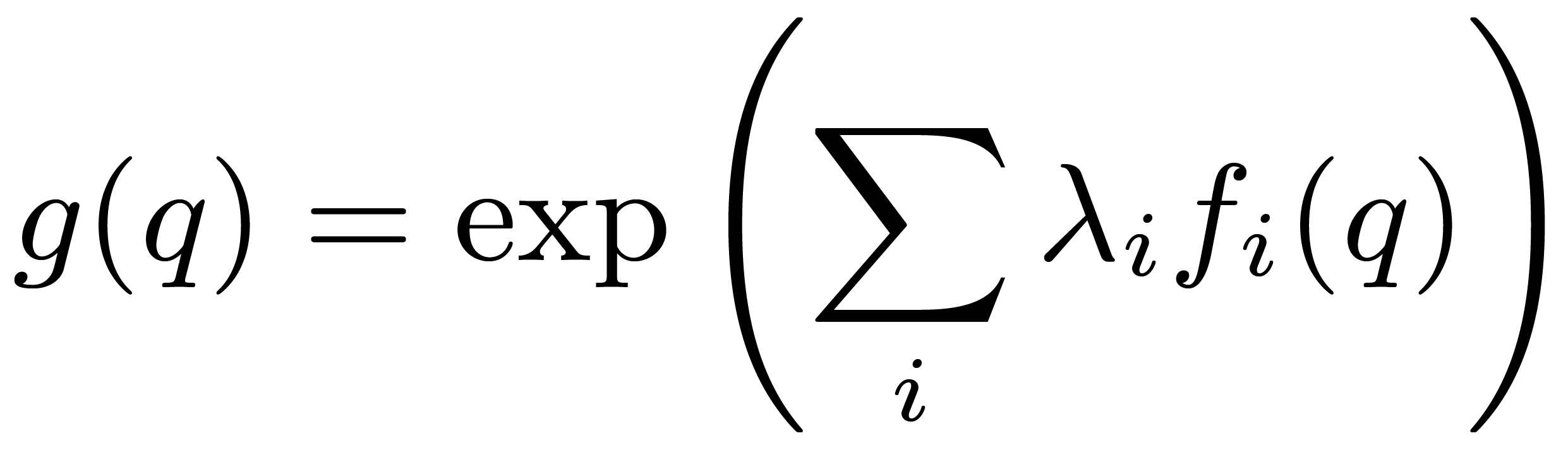 +
=
Compatability
The goodness of query q
DB
Feature Design
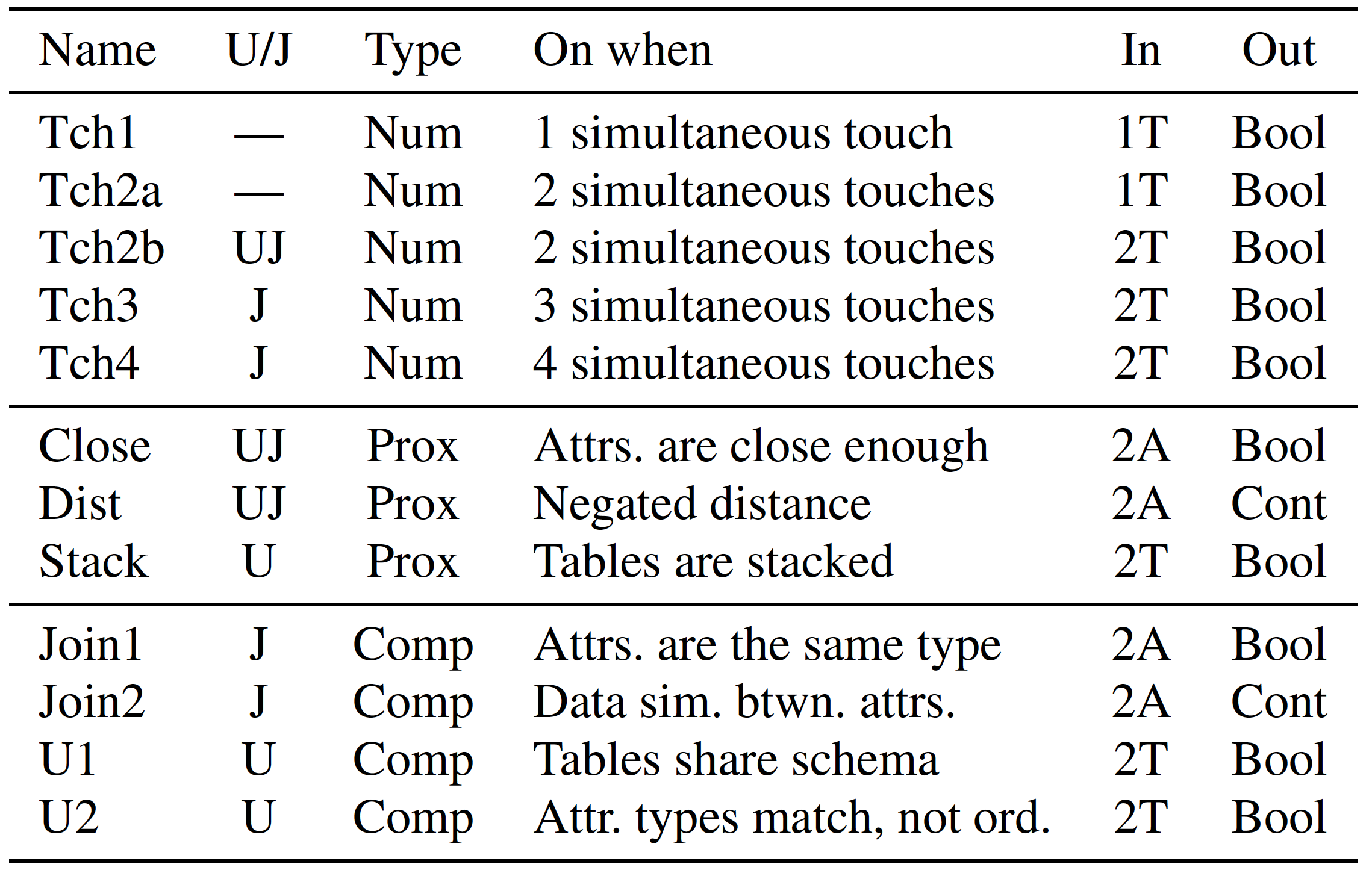 Classification Example
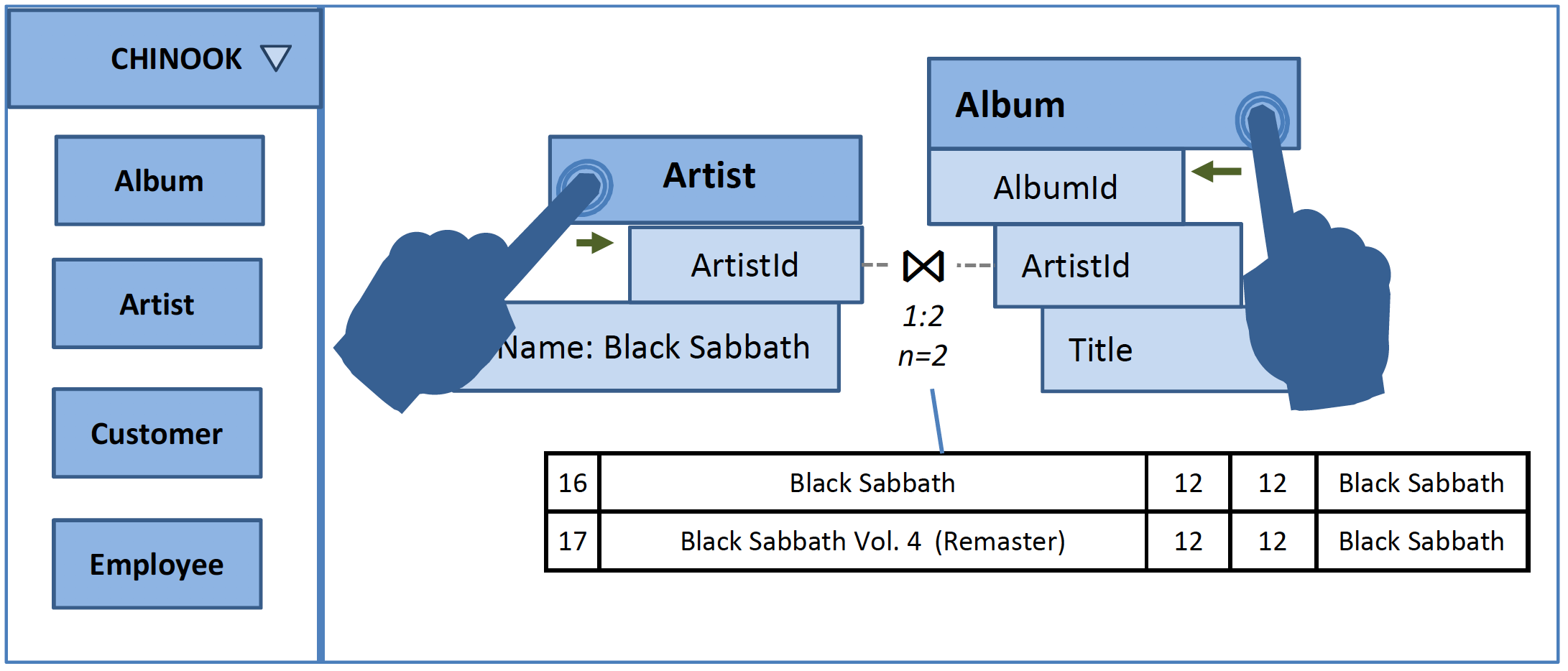 User Studies
Experimental Setup:
30 users
Even distribution of proficiency
Randomized order of tasks (Learning effects)
Limited time (Fatigue effects)
Baselines:
Console-based SQL (SQLite)
Visual Query Builder
Completion Time
The total time it takes, on average, to complete a task in a given interface
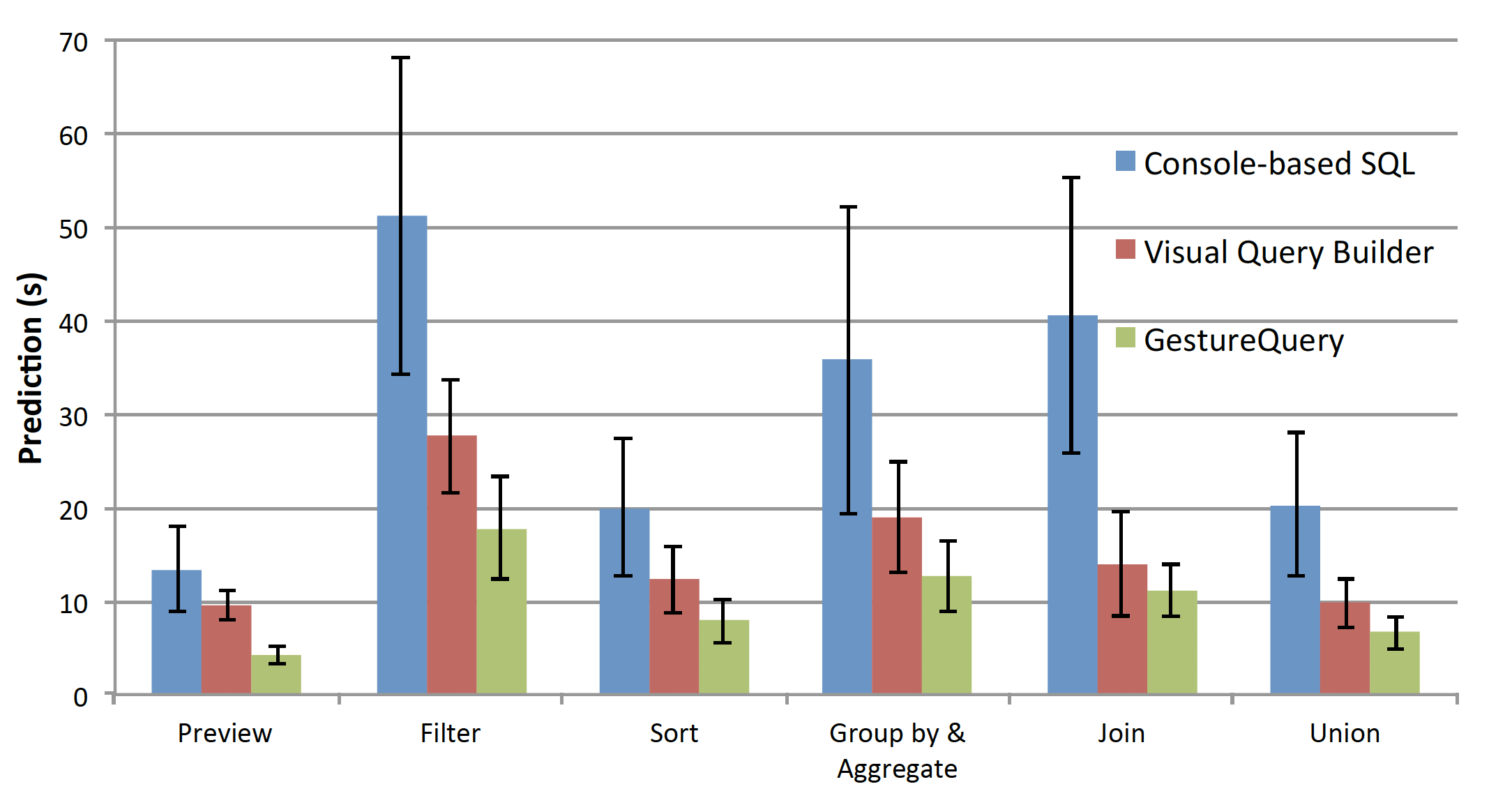 User Survey
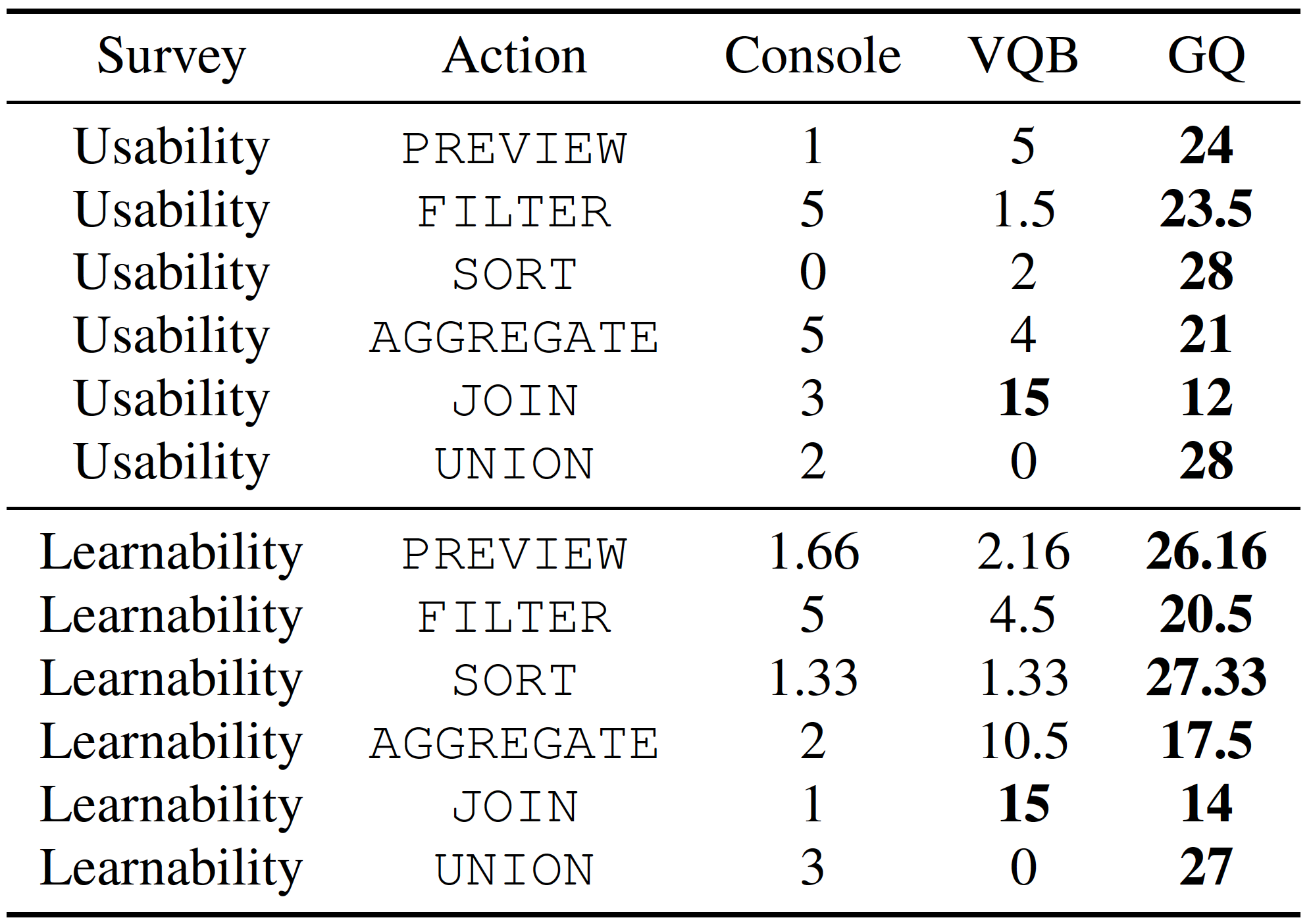 Discoverability
How intuitive the interactions of the interface are?
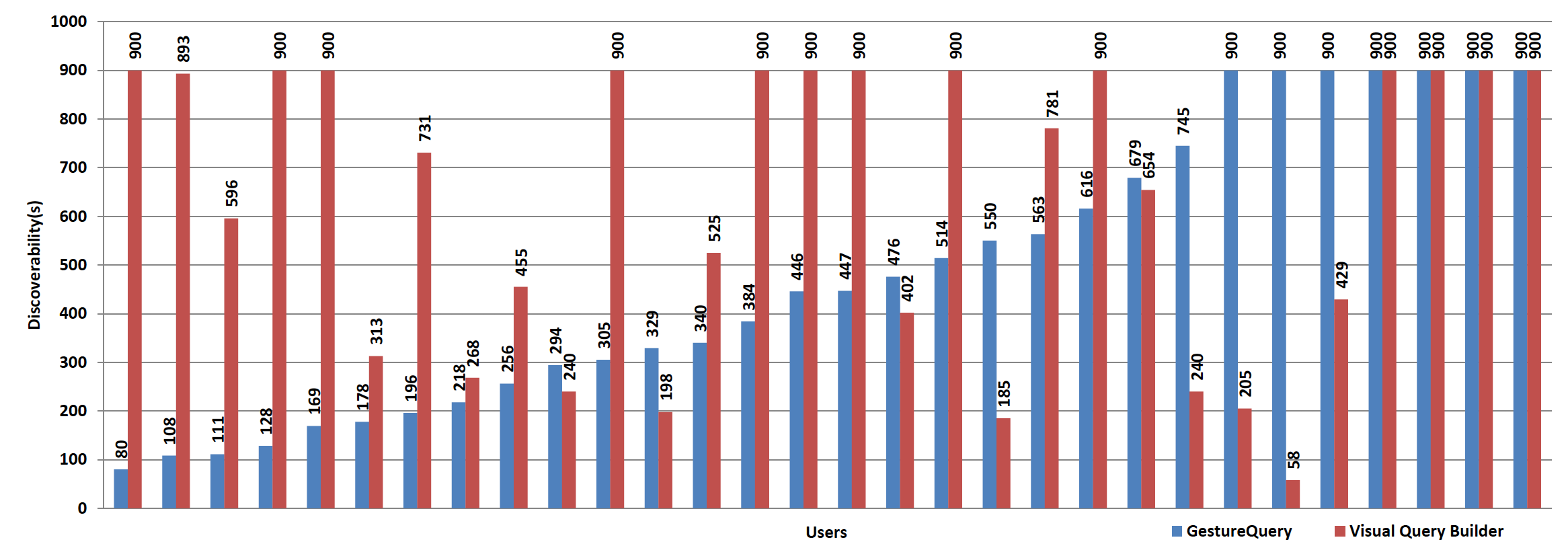 Anticipation
What is the ability of three different classifiers to anticipate user’s intent?
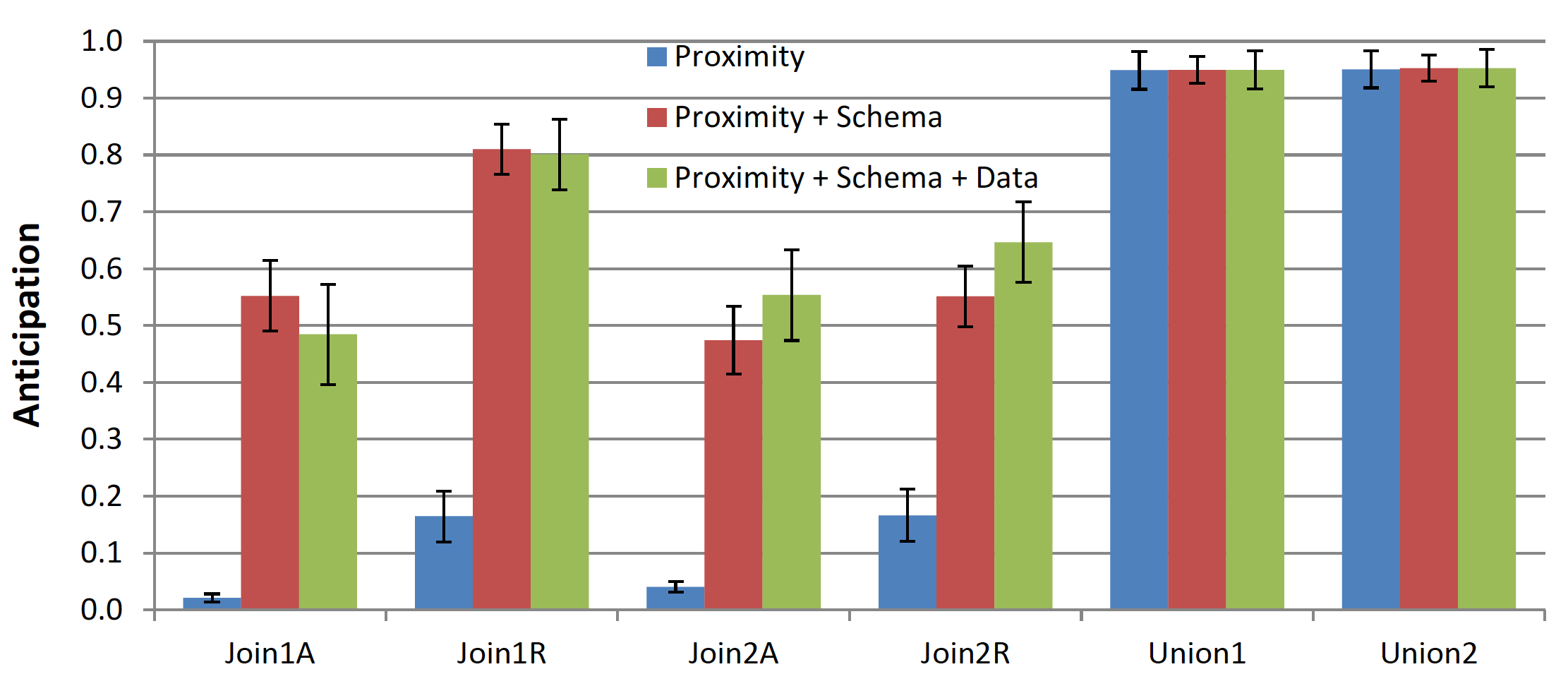 Summary
Introducing the gestural query specification problem
Proposing a novel gestural querying framework, and system
Exhaustive user studies

Open Challenges:
Complex queries
Big Data